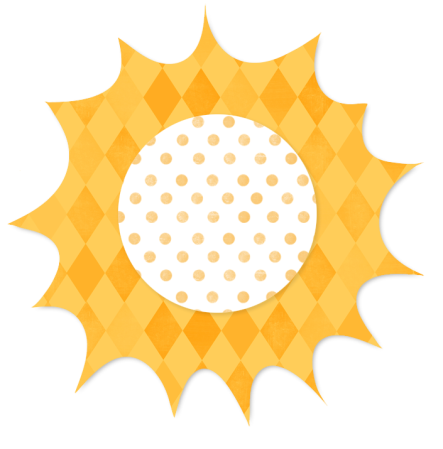 Здоровый образ жизни семьи.
(пособие для родителей группы № 7 «Ягодка»)
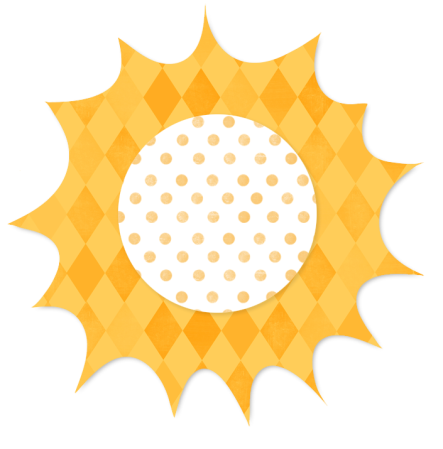 Забота о развитии и здоровье ребенка начинается в семье, с решения вести здоровый образ жизни.
Здоровый образ жизни – это:
Благоприятный эмоциональный климат в семье, дружеские взаимоотношения между родителями и детьми;
Ответственное отношение родителей к здоровью ребенка, культура здоровья;
Правильно организованная рациональная пища;
Соблюдение дома режима дня ребенка;
Отрицательное отношение взрослых к алкоголю и курению;
Соблюдение санитарно-гигиенических норм;
Умеренные требования к ребенку, общие игры, совместное проведение досуга.
Очень важно быть доброжелательным и вежливым человеком и учить быть таковым своих детей.
Здоровый образ жизни семьи.
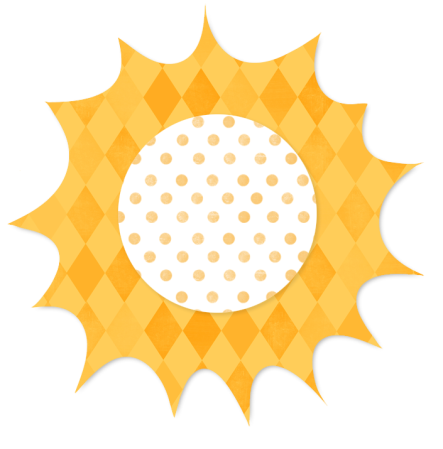 Спортивный уголок дома.
Спортивный уголок дома помогает правильно организовать досуг детей, оказывает содействие в закреплении двигательных привычек, приобретенных ранее, развитии ловкости, самостоятельности.
В спортивном уголке необходимо иметь малое физкультурное оборудование: мячи разных размеров, обруч, скакалку и т.п. Можно сделать небольшие мешочки с песком для бросания и ношения на голове (для развития правильной осанки).
Новые упражнения на снарядах вводятся постепенно. Сначала дети выполняют их под руководством и наблюдением взрослых, а после удачного освоения могут заниматься самостоятельно.
Занятия в спортивном уголке должны приносить ребенку только положительные эмоции.
Взрослые должны хорошо подготовиться, чтобы ребенку было интересно заниматься.
Закаливание.
Закаливание – один из основных способов повысить сопротивляемость организма к колебаниям температуры и простудным заболеваниям. 
Закаливающие процедуры:
Одежда, соответствующая времени года, хождение босиком, свето-воздушные ванны, соблюдение температурного режима и т.п.
Рациональное питание детей.
Рациональное питание детей благоприятно влияет на физическое и нервно-психическое развитие,  Пища ребенка по объему и качеству должна содержать в достаточном количестве нужные ребенку белки, жиры, углеводы, минеральные вещества, воду, витамины.
Полезные привычки.
Привычки личной гигиены:
Пользоваться только личными предметами туалета, мыть руки перед приемом пищи, делать гимнастику, правильно ухаживать за зубами и т.п. 
Привычки культурного поведения:
Не кричать, а вежливо просить, не мешать другим за столом, здороваться и прощаться и т.п.
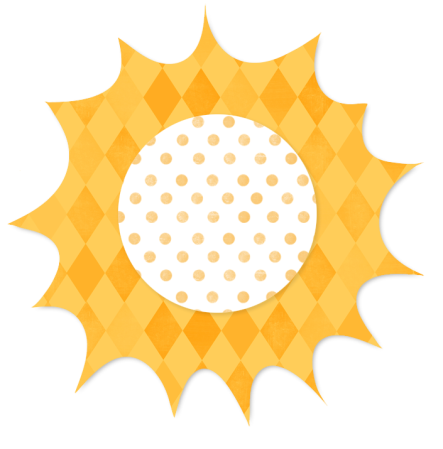 Режим дня ребенка.
Режим дня ребенка – то правильное распределение времени и правильная последовательность в удовлетворении основных физиологических потребностей организма ребенка: сон, прием пищи, общение с внешним миром.
Режим – основа биоритмов деятельности организма, которые содействуют нормальному функционированию внутренних органов.
Правильный режим обеспечивает уравновешенное, бодрое состояние ребенка, предохраняет нервную систему от переутомления, содержит оптимальные условия для физического и психического развития ребенка. При составлении режима учитываются возрастные и индивидуальные особенности ребенка.
Вы должны знать, что в детском саду режим дня строится согласно возрасту детей, поэтому дома, в выходные  и праздничные дни, или во время болезни ребенка, важно придерживаться этого же режима дня – это  является условием сохранения здоровья ребенка.
Успехов Вам!         Воспитатель Крайнова Н.Н.